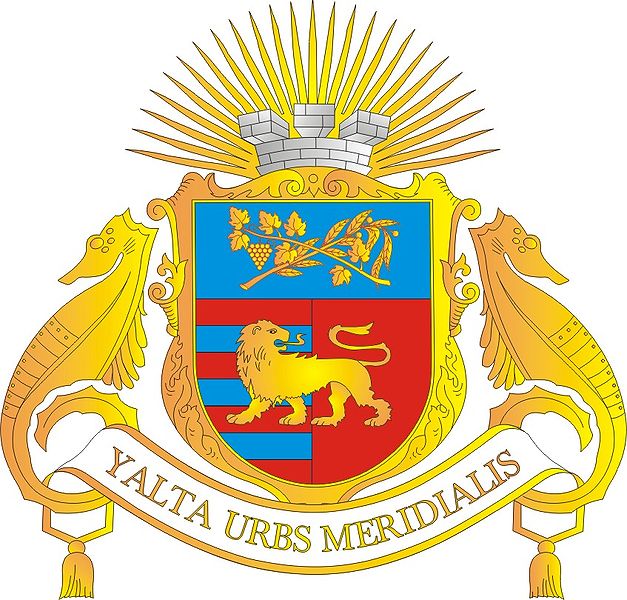 JALTA
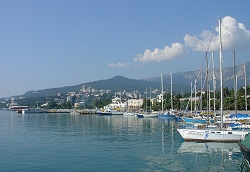 Jalta
mesto na južnom pobreží autonómnej republiky Krym 
 na Ukrajine
 mesto leží na severnom pobreží Čierneho mora a obklopujú ho zalesnené Krymské hory
 je metropolou územia Veľká Jalta- región na juhu autonómnej republiky Krym
 SÚRADNICE: 44° 29′ s. š., 34°09′ v. d.
 ROZLOHA: 28,29 km²
 POČET OBYVATEĽOV: približne 80 000
 HUSTOTA ZAĽUDNENIA: 2806 obyv. / km²
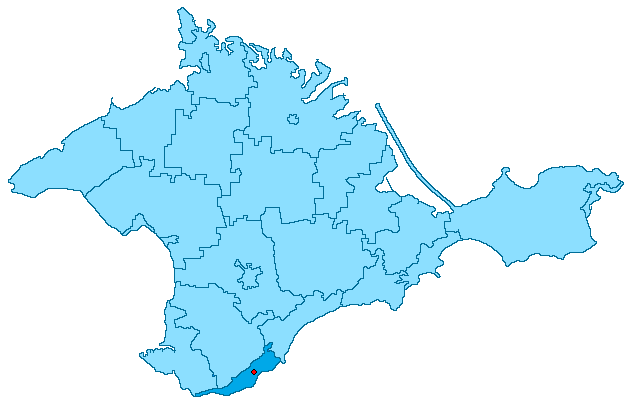 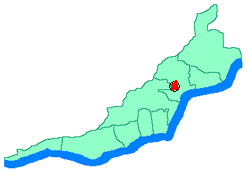 Jalta a región Veľká Jalta
Poloha pri mori
História
už v 12. st. osídlená Arabmi
 v 14. st.- obchodná kolónia Janova
 bola súčasťou Osmanskej ríše aj Ruského impéria
 v roku 1778 patrila Grécku- z tejto doby pochádza aj jej súčasný názov
 do histórie sa najviac zapísala usporiadaním Jaltskej konferencie v roku 1945 za účasti Roosevelta, Chuchilla a Stalina v bývalom cisárskom paláci
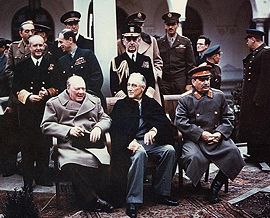 Demografia
žije tu približne 80 000 obyvateľov
 ak však do toho zahrnieme aj okolité mestá a dediny je to okolo 125 000 obyvateľov
 NÁRODNOSTI:    Rusi                      65%
                                    Ukrajinci              25%
                                    Krymskí Tatári       4%
                                    Bielorusi                 2%     
 JAZYK:    ruský
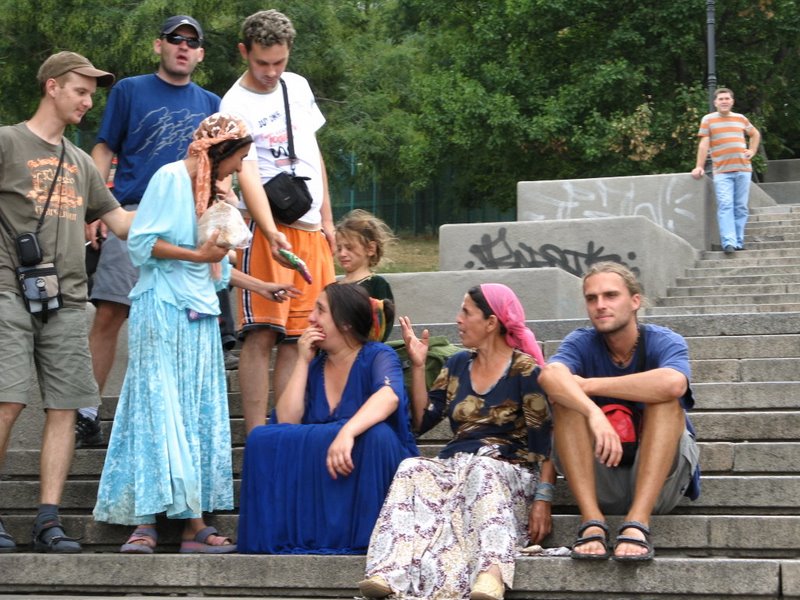 Tatárky
Priemysel, cestovný ruch a doprava
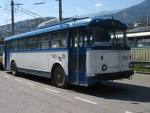 Krymský trolejbus
PRIEMYSEL
sa delí na 3 odvetvia
 najdôležitejšie sú:    potravinársky
                                       vinársky
                                       rybolov

 CESTOVNÝ RUCH
 hlavná sezóna je od júla do augusta
 najviac turistov je z bývalých sovietskych republík
 cudzinci tvoria asi 7% a sú prevažne z Európy a z USA
 ceny za ubytovanie sú však veľmi drahé

 DOPRAVA
 v meste nie je žiadne železničná sieť (najbližšie nádražie je v Simferopole)
 so Simferopolom a Aluštou je spojená najdlhšou trolejbusovou traťou sveta, ktorá je dlhá skoro
    90 km
Hotel
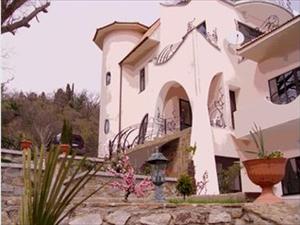 Klimatické podmienky
leží južne od Krymských hôr
 podnebie je veľmi mierne
 vo februári priemerná teplota dosahuje 4 stupne
 sneh napadá iba zriedka a riedka vrstva sa na ceste rýchlo topí
 mesto je blízko pobrežia a pre chladný morský vánok je tu zriedka extrémne horúco
 v júli priemerná teplota dosahuje 24 stupňov
 priemerná ročná teplota je 13 stupňov
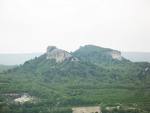 Krymské vrchy
Atrakcie
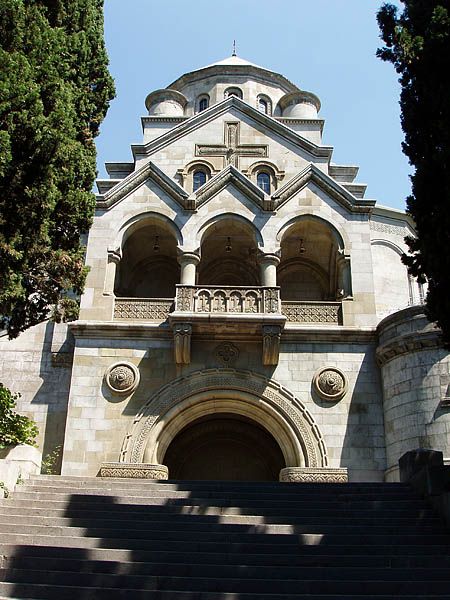 Arménsky chrám
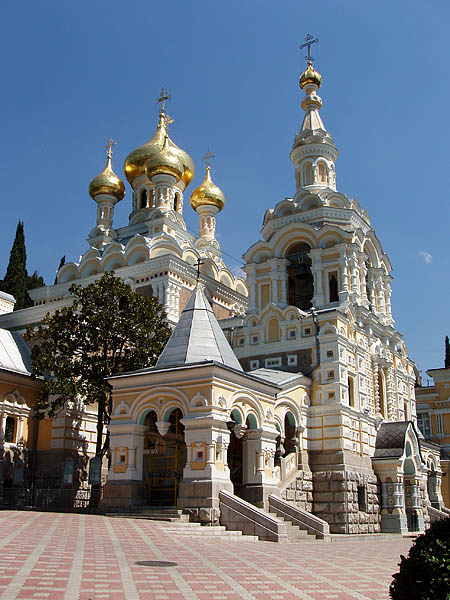 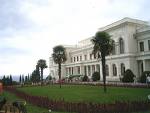 Katedrála Alexandra Nevského
Livandijsky palác
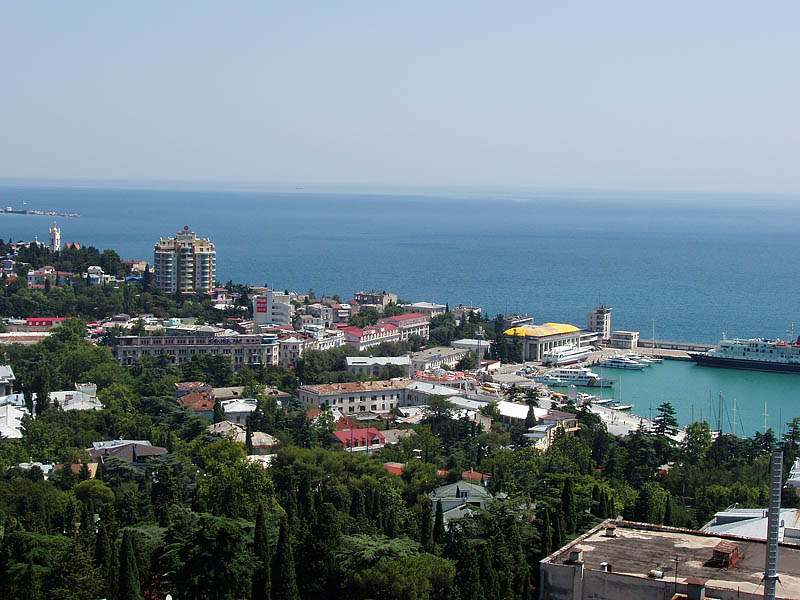 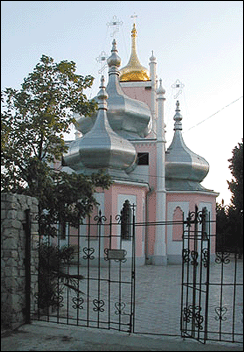 Pohľad na mesto z lanovky
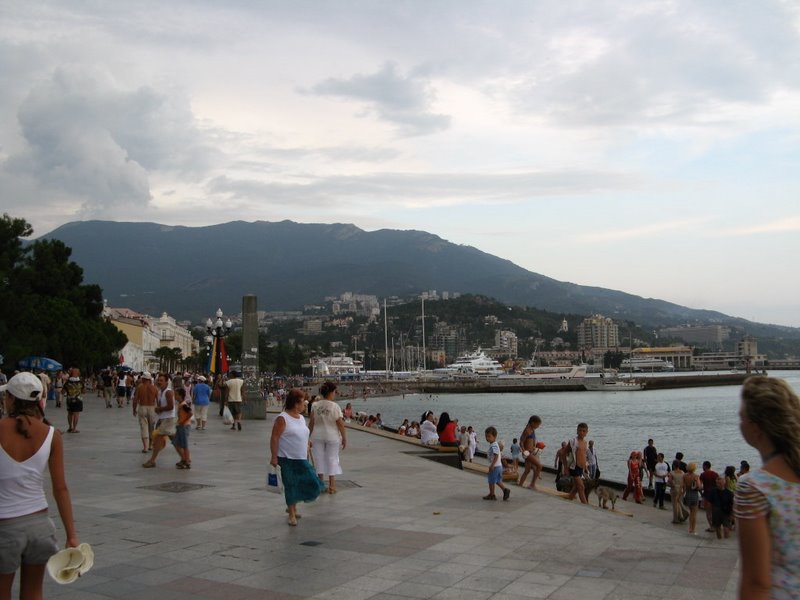 Chrám Jána Zlatoústeho
Promenáda
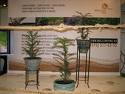 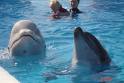 Delfinárium
Botanická záhrada
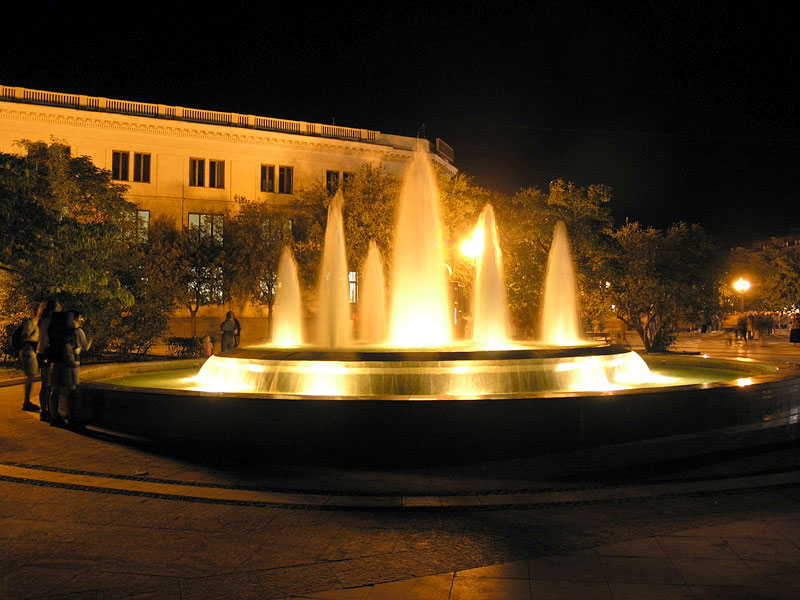 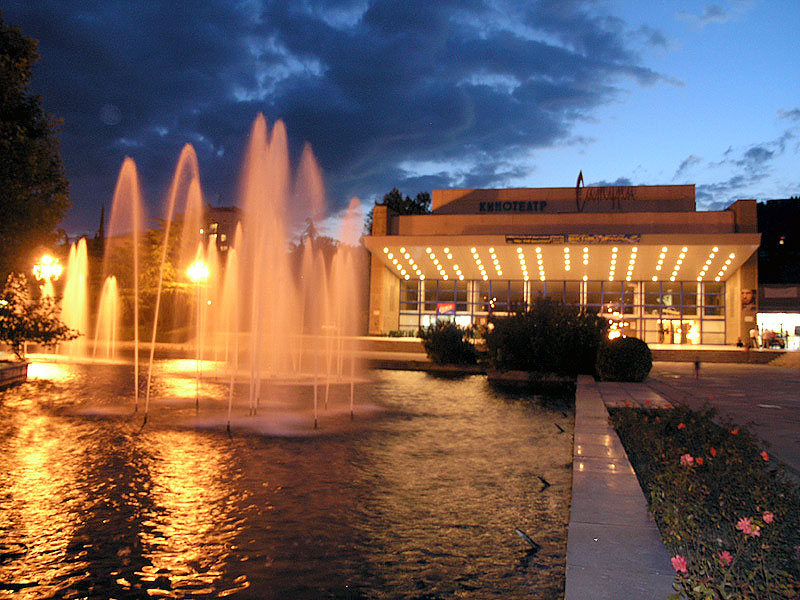 Fontána v centre
Fontána na pobreží
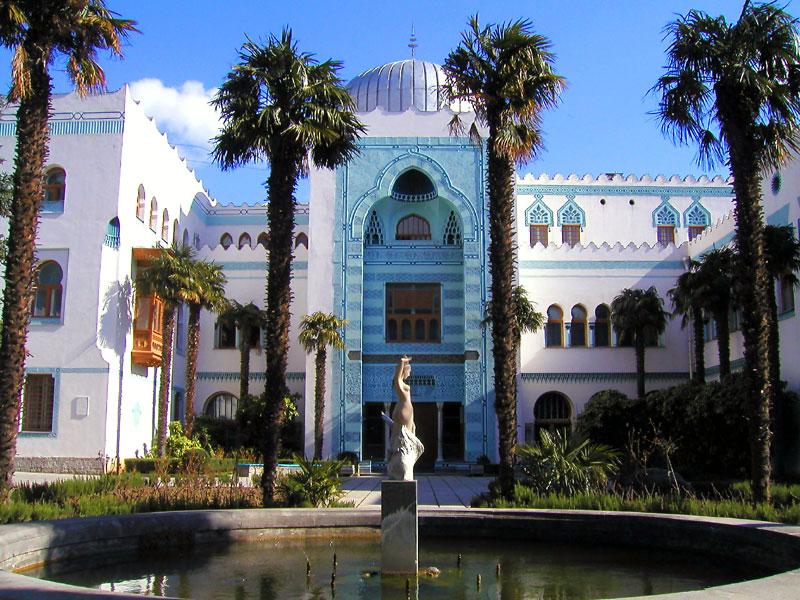 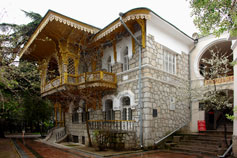 Múzeum
Dolberov palác
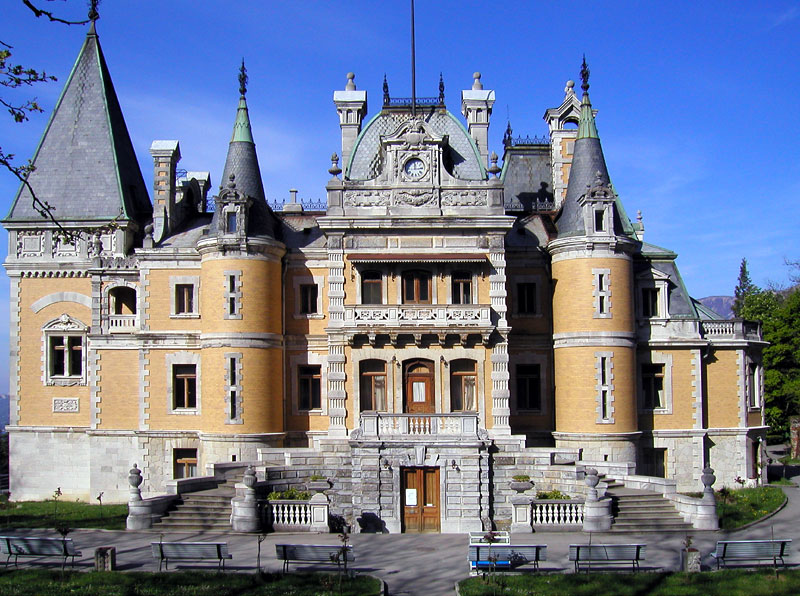 Masandrovský palác
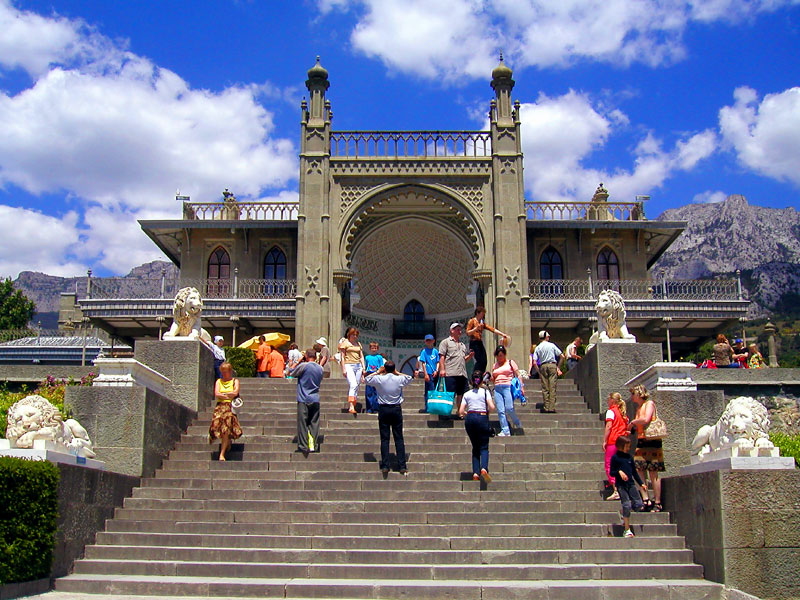 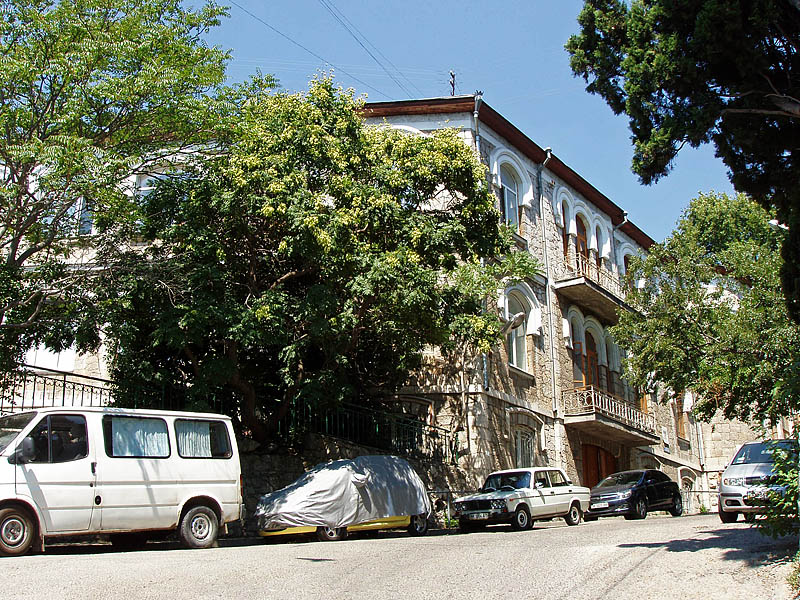 Gymnázium
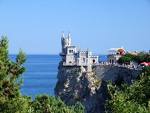 Lastovičie hniezdo
Záujmy mladých
mladí ľudia sa najčastejšie stretávajú na promenáde
 obľúbené sú aj kiná, divadlá a amfiteátre
 večery trávia v mnohých reštauráciách
 cez deň sú okrem promenády zaľudnené aj miestne trhoviská
Ďakujem za pozornosť
Veronika Drotárová
II. C